Županijsko stručno vijeće učitelja razredne nastave
OŠ Vladimir Nazor Slavonski Brod
14. svibnja 2019.
Implementacija  metode  učenja kroz  igru  u  nastavi
Luka Pongračić, mag. prim. educ., doktorand
Je li skakanje na jednoj nozi igra?
Što je igra?
Igra je najizrazitiji oblik dječje aktivnosti 

Spontana je i dobrovoljna

Značaj leži u fizičkom, spoznajnom i socijalno-emocionalnom razvoju djeteta.
KARAKTERISTIKE IGRE
1. Simulativno ponašanje:
Divergentnost: organizacija ponašanja na novi način.

Nekompletnost: sažeto i skraćeno ponašanje

Neadekvatnost: ponašanje neodgovarajuće aktualnoj situaciji
2. Autotelična aktivnost:

Vlastiti izvori motivacije – igra stvara motivaciju sama po sebi

Proces je važniji od ishoda

Dominacija sredstava nad ciljevima

Nema neposrednih pragmatičkih učinaka -  ne stvara materijalnu korist
3. Ispunjava privatne funkcije igrača:

Oslobađa od napetosti

Rješava konflikt

Regulira fizički i spoznajni razvoj
4. Stanje optimalnoga motivacijskoga tonusa:

Odsutnost bioloških prisila

Nema socijalnih prijetnji

Stanje umjerene psihičke tenzije
Planiranje: želimo li naučiti nešto novo ili preći na višu razinu koristeći postojeća znanja?
,,Stvoriti novu ideju i rješenje najviša je razina čovjekovih vještina i sposobnosti.’’
IMPLEMENTACIJA IGRE U NASTAVU
Prednosti igre: 
Djeca kroz nju otkrivaju svoje mogućnosti 
Razvijaju sposobnosti i vještine
Stječu iskustva
Uče i stvaraju
Potiče razvoj kreativnosti
Potiče maštu
Razvoj društvenosti
Lakša primjena stečenih znanja
Utjecaji igre na motivaciju:
Postiže se veća koncentracija
Emocionalni stav je pozitivniji
Povećana aktivnost
Manje umaranja
Duže pamćenje
Povećava interes
Izaziva više usmjerene pažnje
Duže pamćenje naučenoga
model
Model učenja kroz igru (Pivec 2006)
1. korak - unos
Treba odrediti koje obrazovne sadržaje (ishode) želimo ostvariti planiranim aktivnostima. 

Uzmimo za primjer sadržaj matematike – želimo ponoviti množenje jednoznamenkastih brojeva.
2. korak - određivanje karakteristike igre
– treba nam neka matematička igra koja će uključivati množenje. 
Za to nam mogu poslužiti igraće kockice s brojevima 1-6 ili neke drugačije ukoliko ih posjedujemo (s brojevima 1-10 ili slične)
3. Korak - postupak
– tijek igre, odnosno usmjeravanje procesa učenja kroz igru
Primjer:
Imamo ploču s poljima i dvije kockice. Svaki učenik ima svoju figuricu. Bacaju kockice i napreduju za umnožak brojeva koje su dobili. 
U igru se još mogu unijeti različite varijacije (zamke, ''zabranjeni'' umnošci, kazne za pogreške, mjerenje vremena, više kockica kod starijih učenika i sl.)
4. Korak - praćenje ponašanja
koliko je zanimljivo, 
je li igra prelagana, 
je li igra preteška, 
oduzima li previše vremena. 

Nagrade za pobjednike      dodatna motivacija.
5. Korak - procjena
uočiti one kojima slabije ide – puno griješe, treba im previše vremena za računanje.

 Uočiti one koji su napredniji – igra im ne predstavlja nikakav izazov.
6. Korak – integracija sustava
Zastupljenost unutar našega rada. 

uvodna motivacija
ponavljanje ili za kraj kao evaluacija. 

Treba odlučiti što želimo postići planiranom aktivnosti kako bismo bili sigurni da će biti usmjereno učenje.
7. Korak – rezultati učenja
pokazat će se u vrednovanju  

rezultati će zasigurno biti uspješniji. 

Također se može provjeriti i evaluacijom učeničkoga zadovoljstva održanom aktivnosti.
važno
Kod usmjerenoga procesa važno nam je znati što želimo njime postići. 
Ukoliko nas aktivnost odvede u nekom drugom smjeru, a i dalje je poučnoga karaktera, treba ju pustiti neka se razvija.
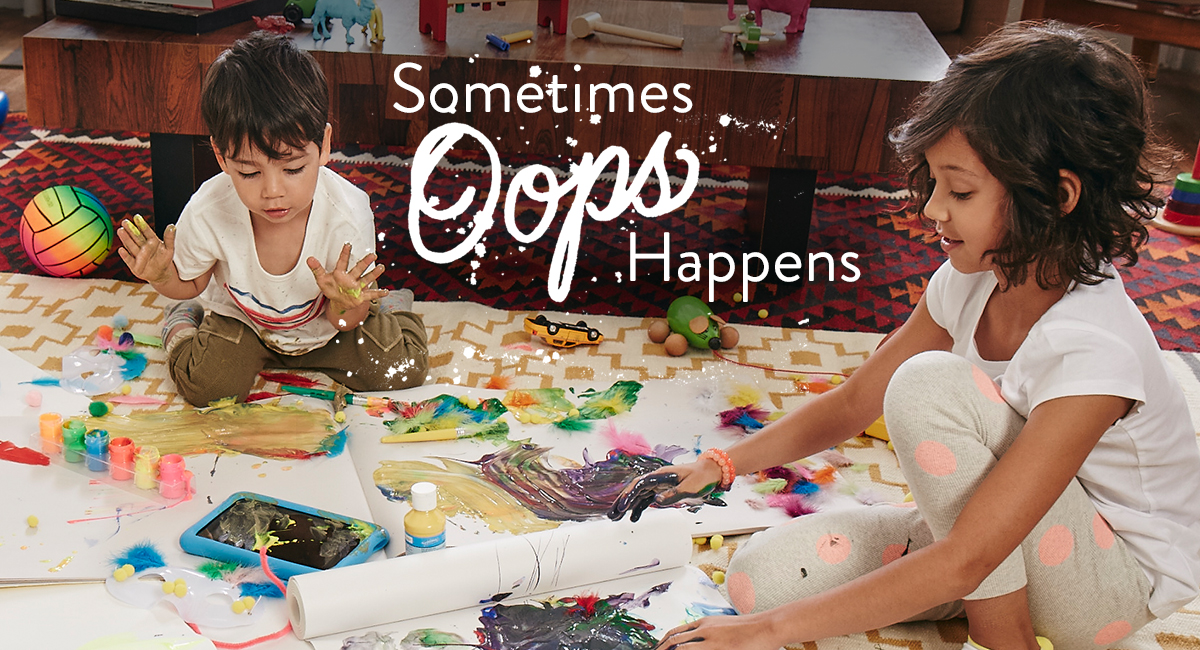 Zadatak -  igru pretvoriti u usmjerenu aktivnost učenja.
Zadatak je navesti:
Obrazovne sadržaje koje želite ostvariti
Koji igru biste odabrali – opisati ju
Kako biste provjerili ponašanje
Kako biste napravili procjenu uspješnosti
Po čemu bi se prepoznali rezultati ove aktivnosti 

Cilj je ove aktivnosti primijeniti stečena znanja o koristi učenja kroz igru. Ovo je zadatak primjene ove metode u praksi .
UTJECAJ RAČUNALNIH IGARA
više vrsta računalnih igara

u kontekstu utjecaja na djecu
Agresivne
Zabavne 
Edukativne
Utjecaji agresivnih računalnih igara:
Potiču agresivno ponašanje
Kod djece s poremećajima u ponašanju podižu njihovu agresivnost za 50%
Utječu na poimanje svijete. Stvaraju nerealne uvjete za koje djeca počnu smatrati da su normalni (ubijanje, fizički obračuni, krađa, uporaba oružja i sl.) 
Teško razdvajanje dobra od zla
Stvaraju iskrivljene kulturološke norme – preuzimanje aktivnosti iz igrica
Nerealna očekivanja
Primjeri agresivnih računalnih igara:
Call of duty
GTA (Grand theft auto)
Fortninte
Dead space
Good of war
Mahnut
Mortal kombat
Edukacijske računalne igre
Na djecu utječu edukacijski i motivacijski 
Iz njih djeca uče te su svakako pozitivne za njih 

Ukoliko ih koristite na nastavi, svakako ih prije probajte osobno kako biste se uvjerili da ne sadrže neprimjerene sadržaje.
Primjeri nekih edukacijskih računalnih igara:
Sunčica – čitanje, brojanje, prepoznavanje predmeta
Maša i medvjed – životinje, brojke. Izvrsna za razvoj koordinacije oko-ruka
Cookie Monsters Challenge – logičko razmišljanje, učenje stranoga jezika
Spelling test – učenje pravilnoga pisanja (slovkanja) engleskih riječi
Imagination Playground 3D Builder
DragonBox Algebra –računske radnje, jednadžbe
Run Marco – logično razmišljanje, programiranje – kretanje lika pomoću naredbi. Izvrsna za početnu nastavu Informatike, uvod u programiranje za najmlađe
Oli helps animals – razvoj osjećaja odgovornosti i empatije, upoznavanje zanimanja (vatrogasac, policajac, liječnik)
Photo tales – priče u slikama i fotografijama
Crayola color, draw and sing – multifunkcionalna igra
Web 2.0 alati
Web 2.0 alati skupina su društvenih programskih alata koji korisnicima omogućavaju interakciju i razmjenu podataka te objavu i izmjenu internetskog i drugog digitalnog sadržaja pri čemu korisnik sam stvara svoje sadržaje.
Temelje se na principu stvaralaštva. Učenik sam kreira materijale i sam ih koristi. 
Dio su e-učenja koje omogućuje učeniku učenje bez prostornoga i vremenskoga ograničenja.
Primjeri:



Zondle.com
Besplatan program
Postoji prijevod na hrvatski
Online platforma za učenje kroz igre
Pomaže u stvaranju i igranju obrazovnih igara
 


ToonDoo
Generator stripova
Potiče kreativnost kod djece
 

Kubbu
Alat za izradu kvizova, križaljki i testova
Tražilice za djecu
Posebni Internet preglednici na kojima se nalaze sadržaji primjereni za djecu različitih uzrasta. 

Sigurniji

 Na njima su edukacijski sadržaji i (edukacijske) igre istaknuti i lako dostupni.
Neke tražilice: 
Kidzui
Tuki
NetDino
Kidsclick
Kiddle
Askkids
Dib bab du
Kidrocket
Kid safe mail
Online pošta sa zaštitom za djecu.
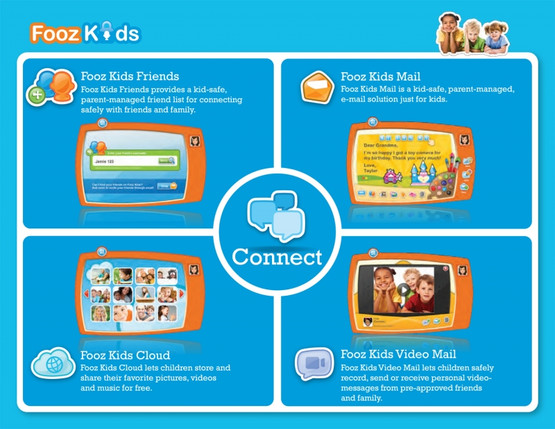